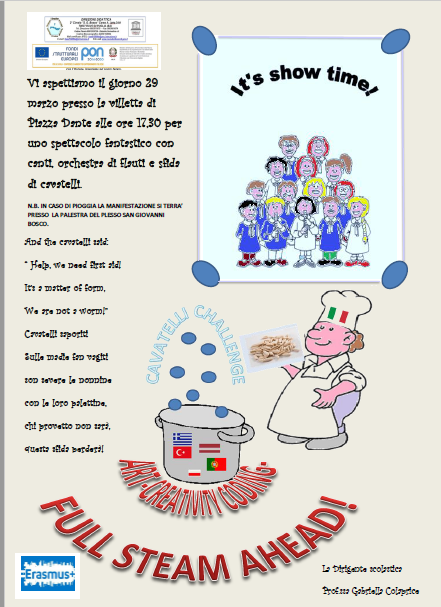 CAVATELLI CHALLENGE
After the flute concert by our pupils,
our guest were invited to make cavatelli, a traditional pasta. Eleven grandmas were in the jury.
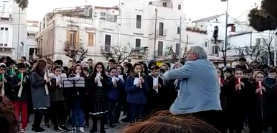 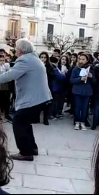 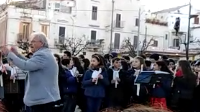 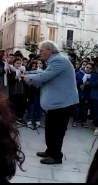 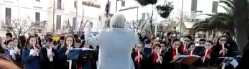 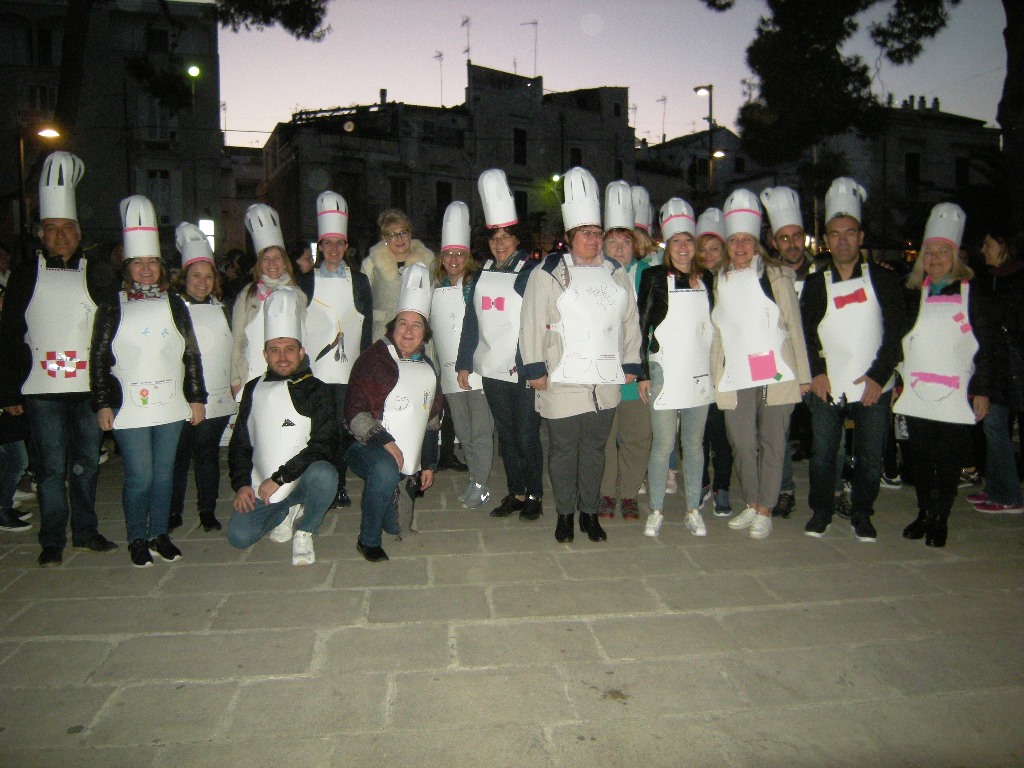 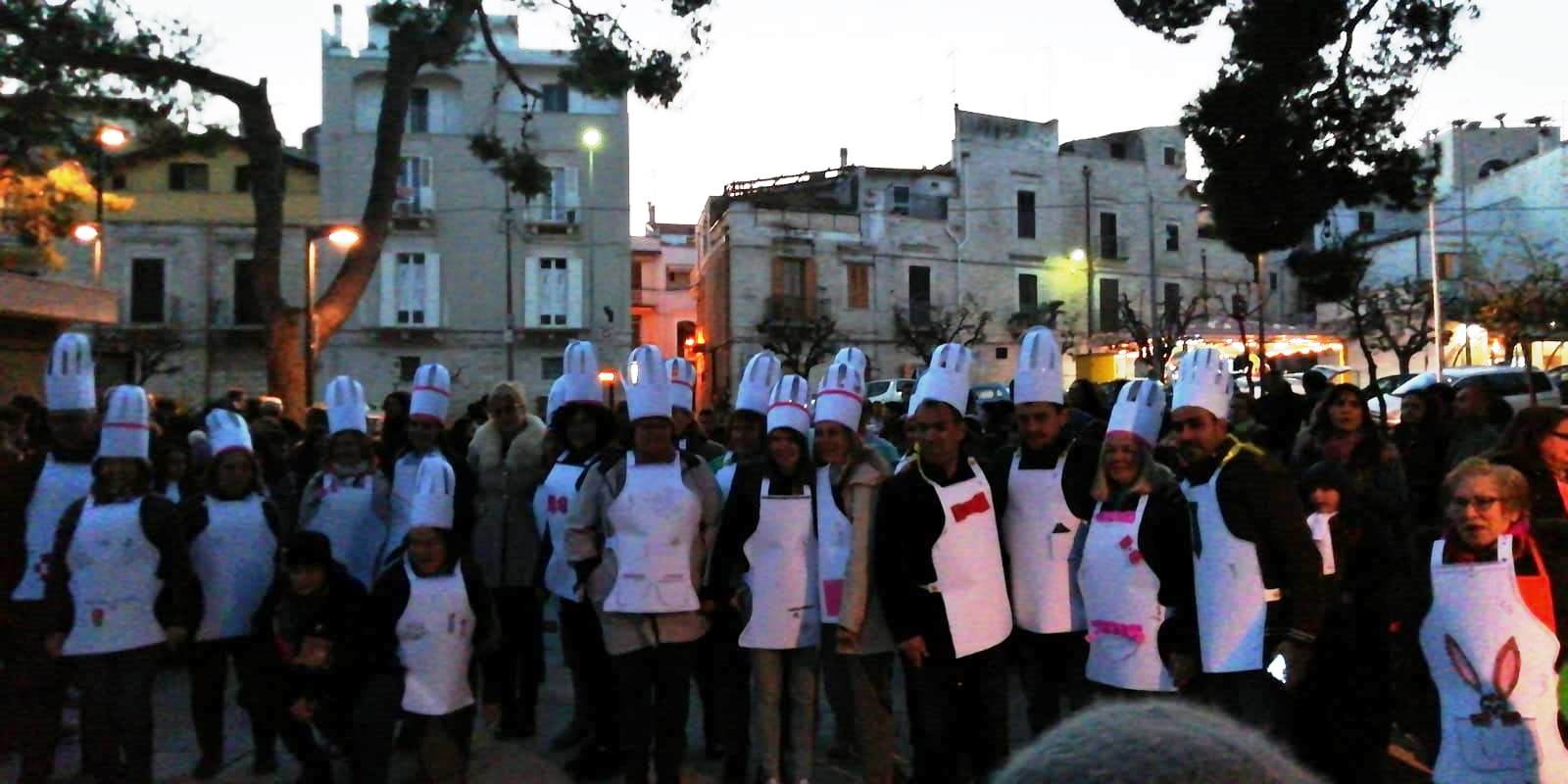 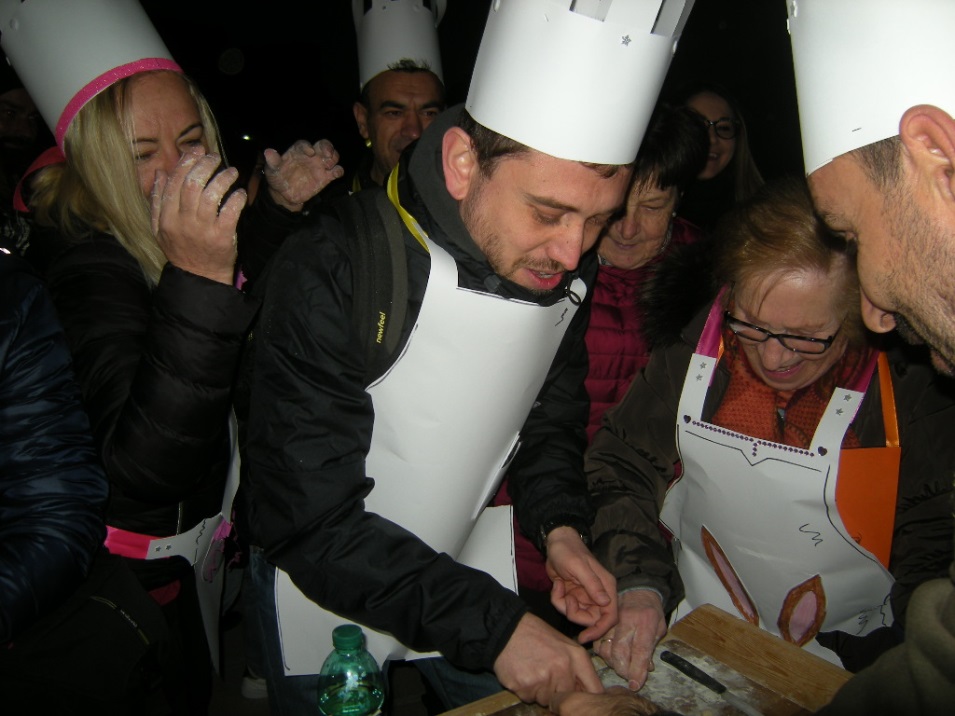 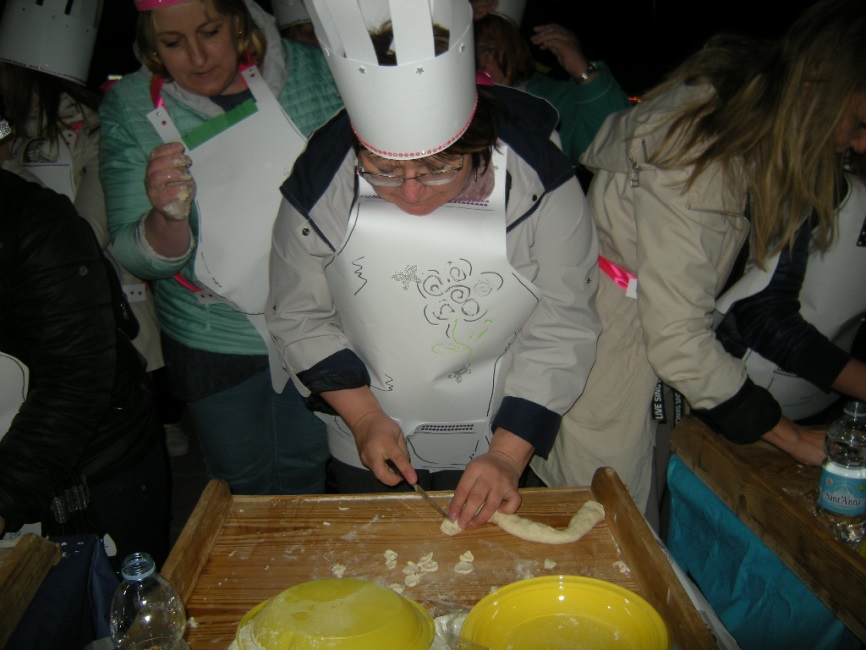 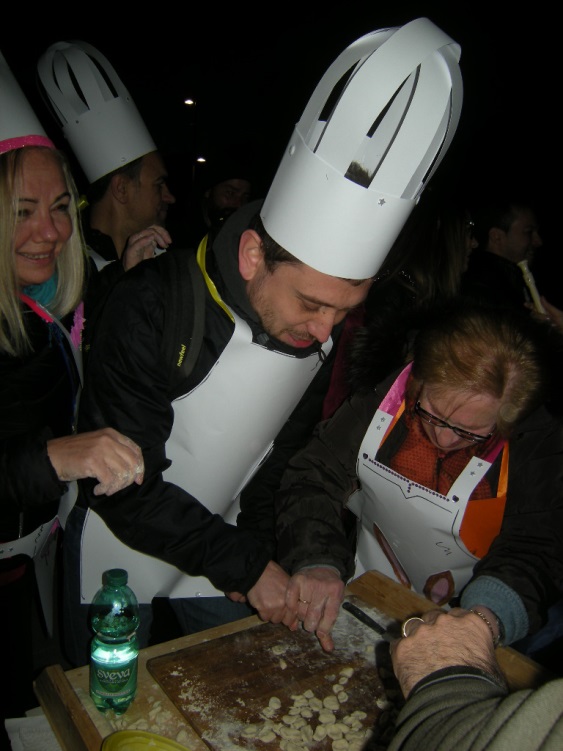 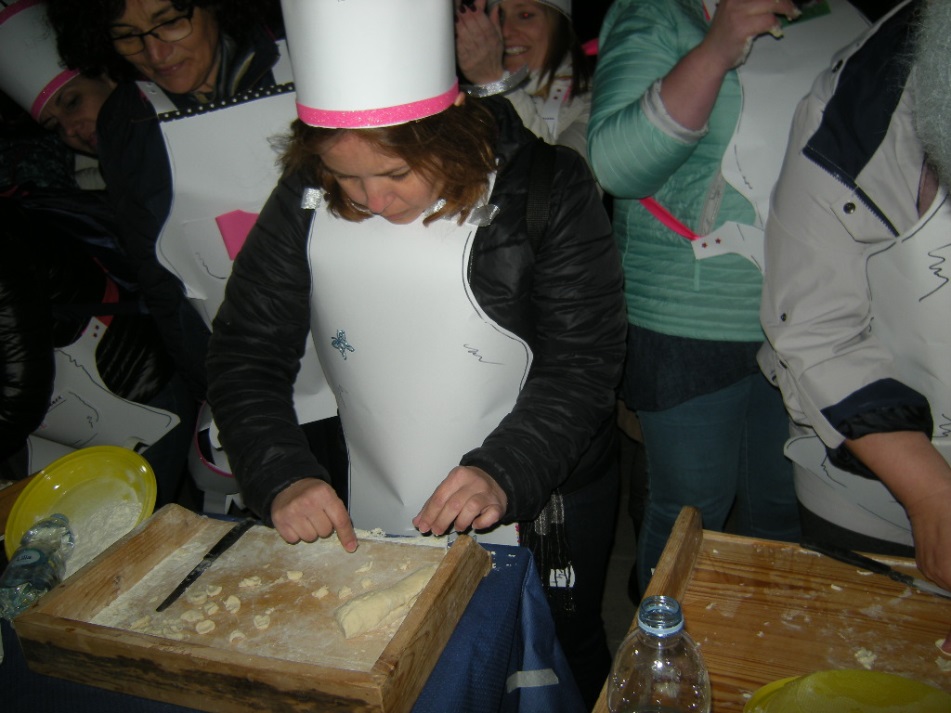 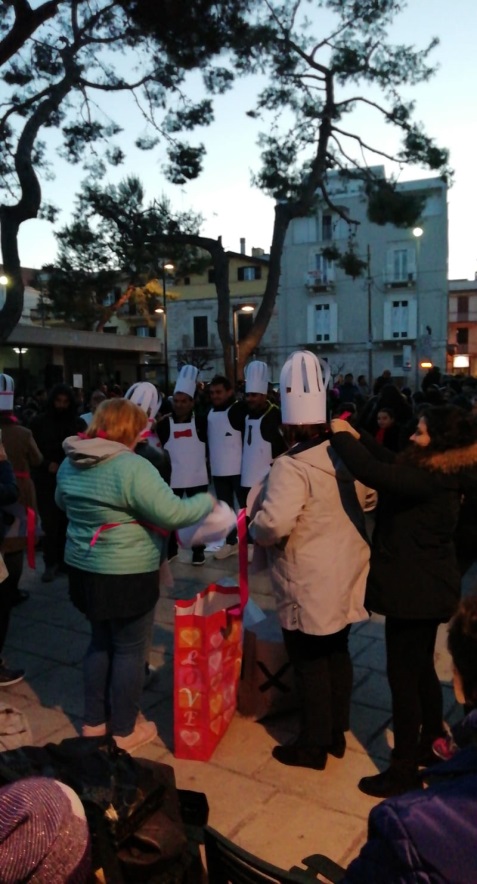 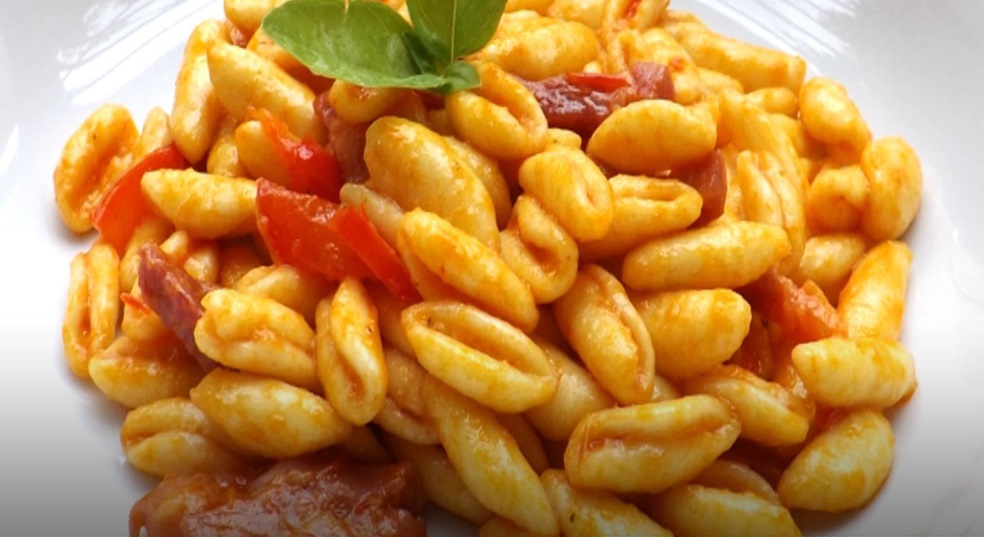 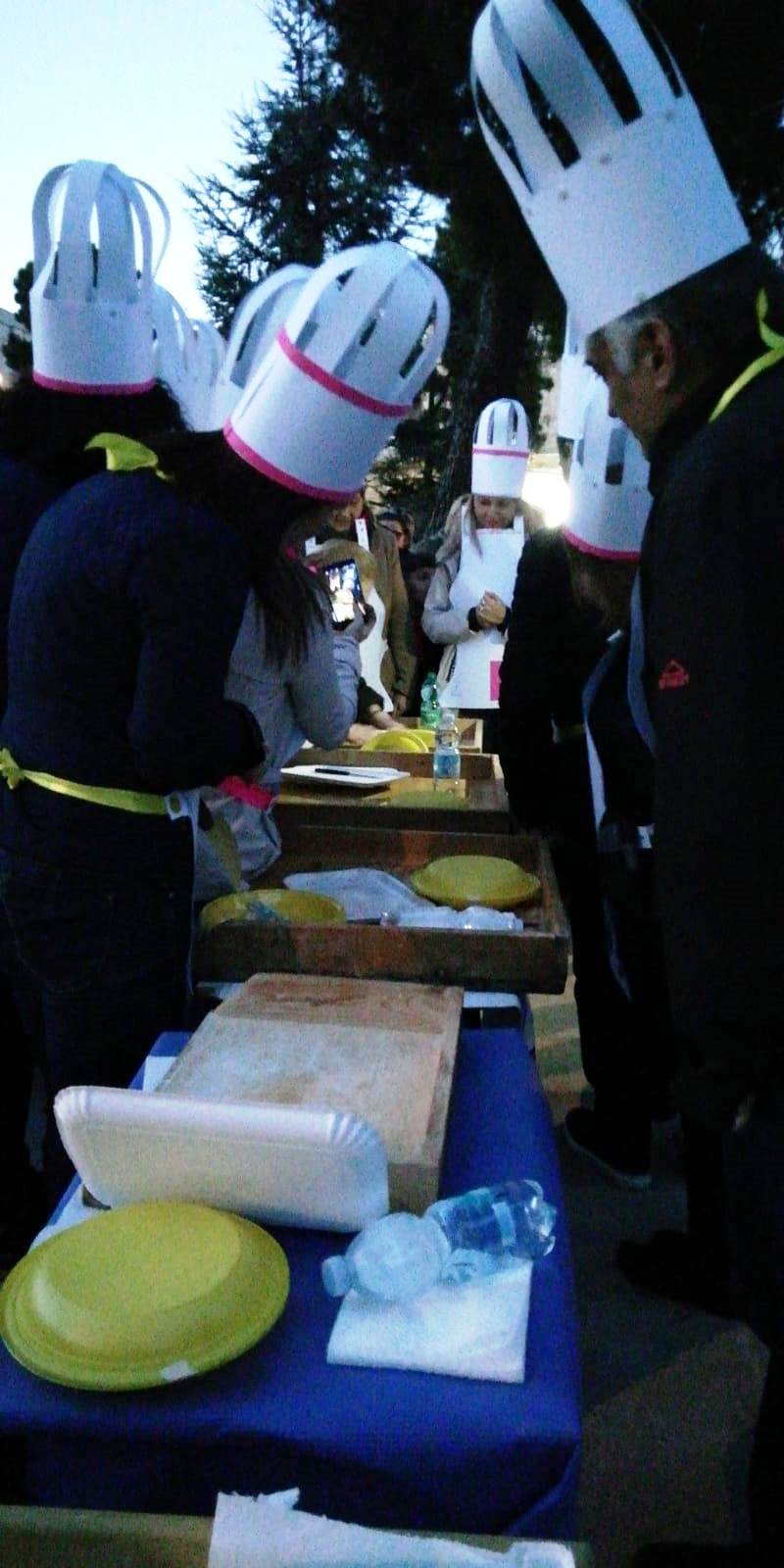 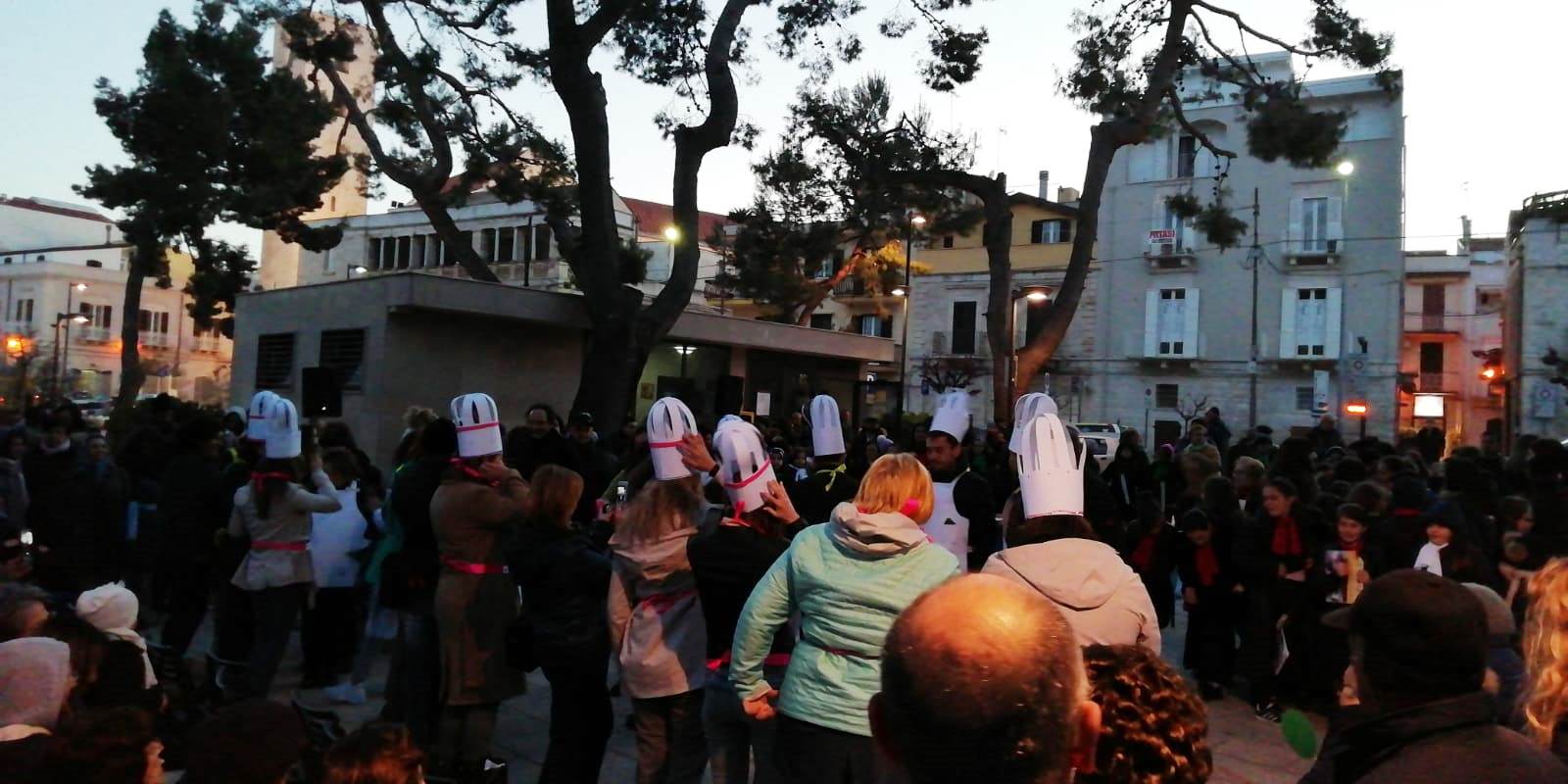 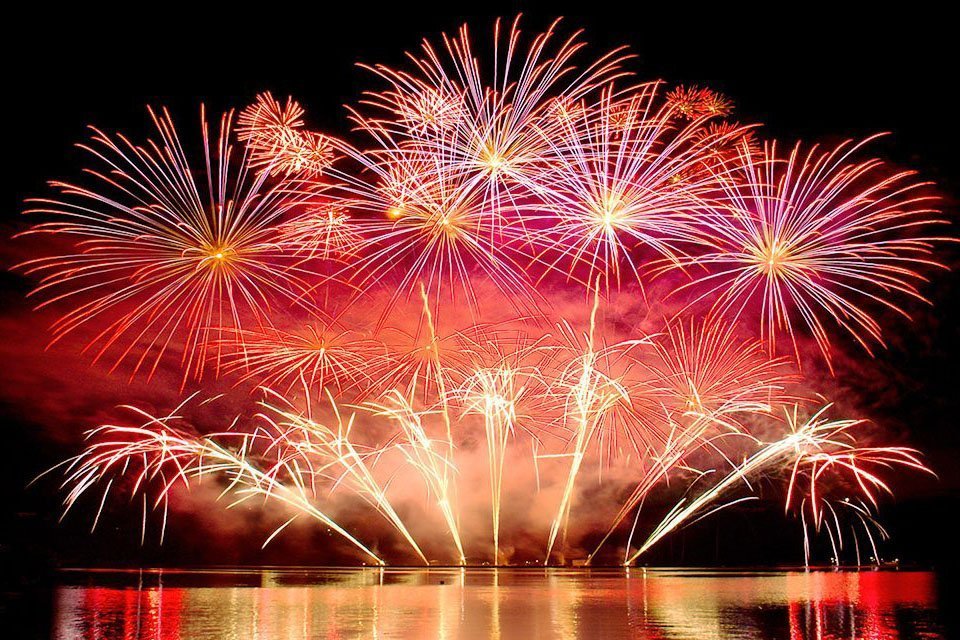 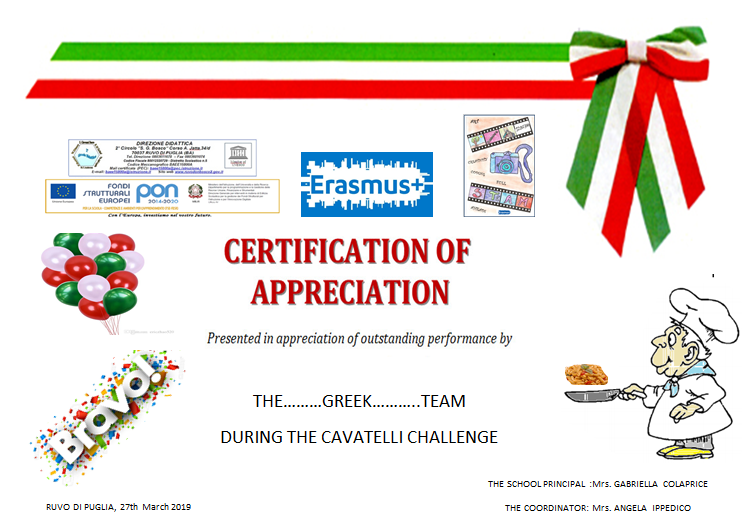 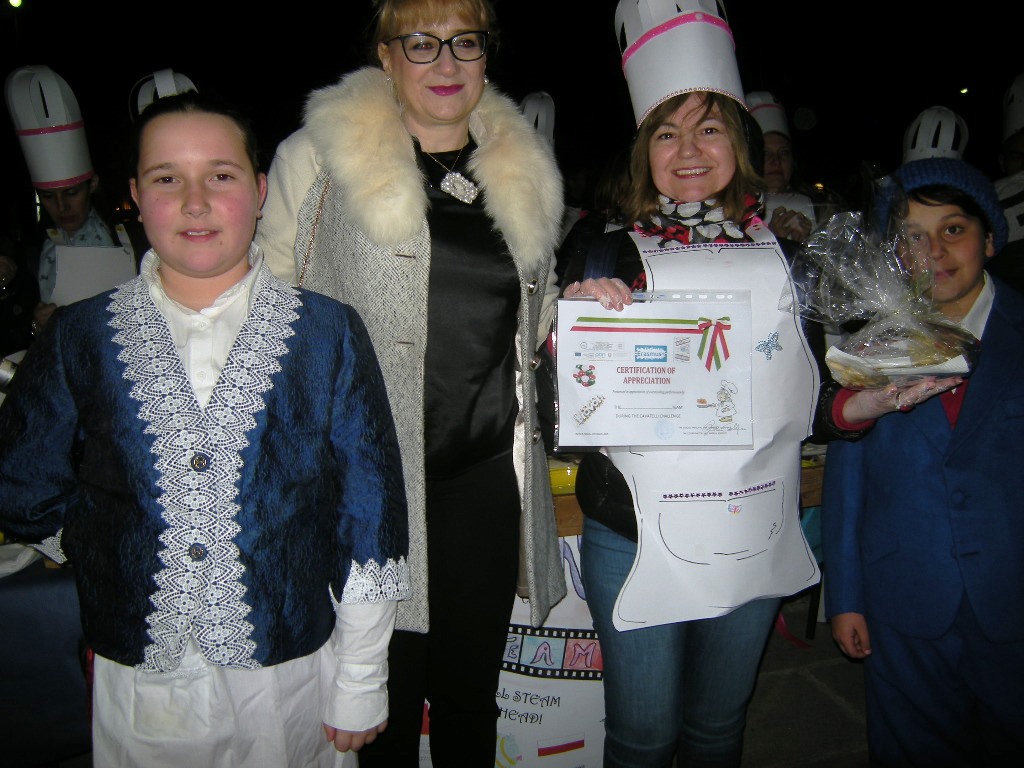